Informática IV – Análisis y Diseño de Sistemas Orientado a Objetos
Gabriel Guevara Gutiérrez
Facultad de Contaduría y Administración – UNAM
2022


Esta obra está bajo una Licencia Creative Commons Atribución 3.0 No portada.
Plan de trabajo
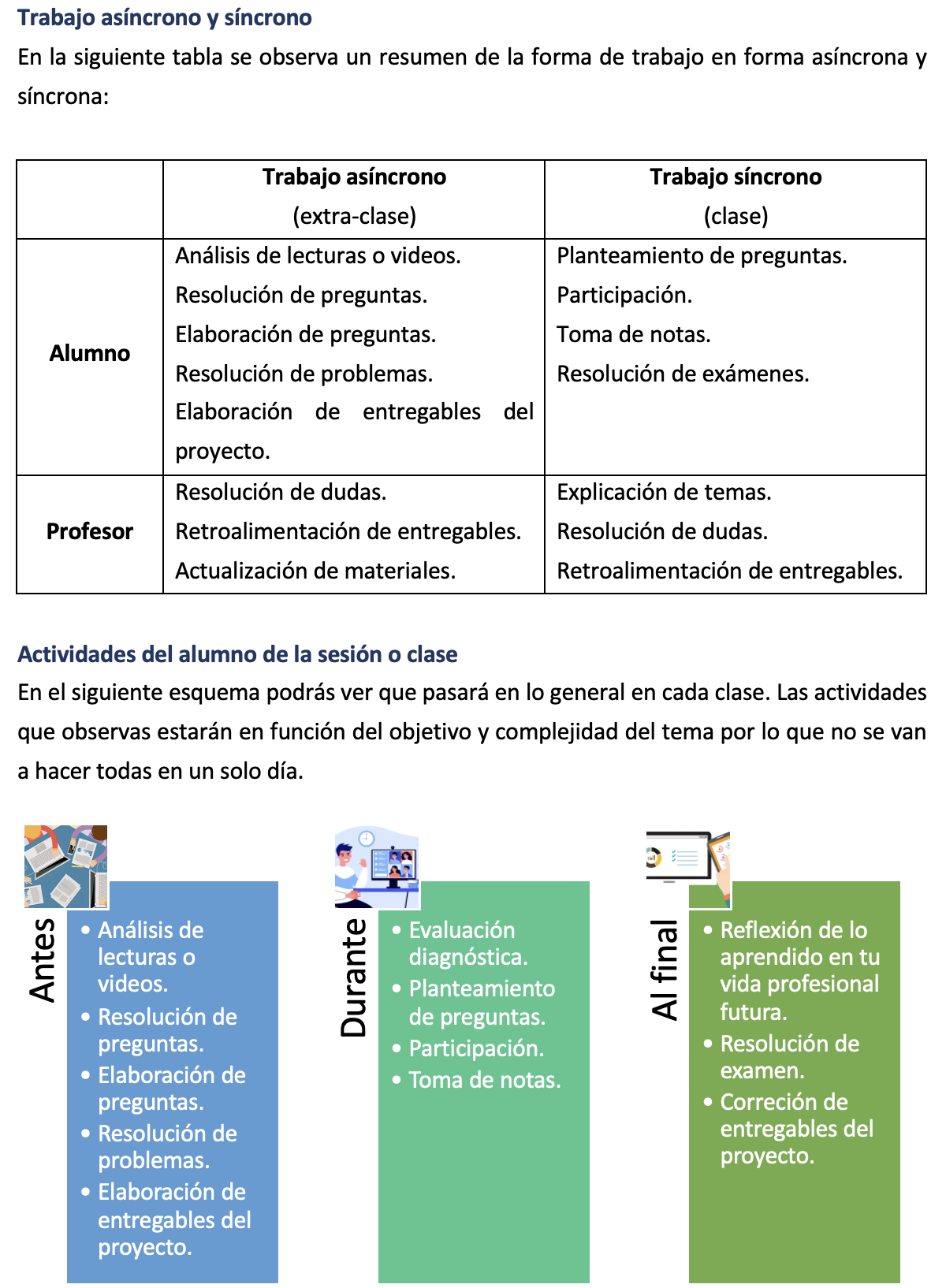 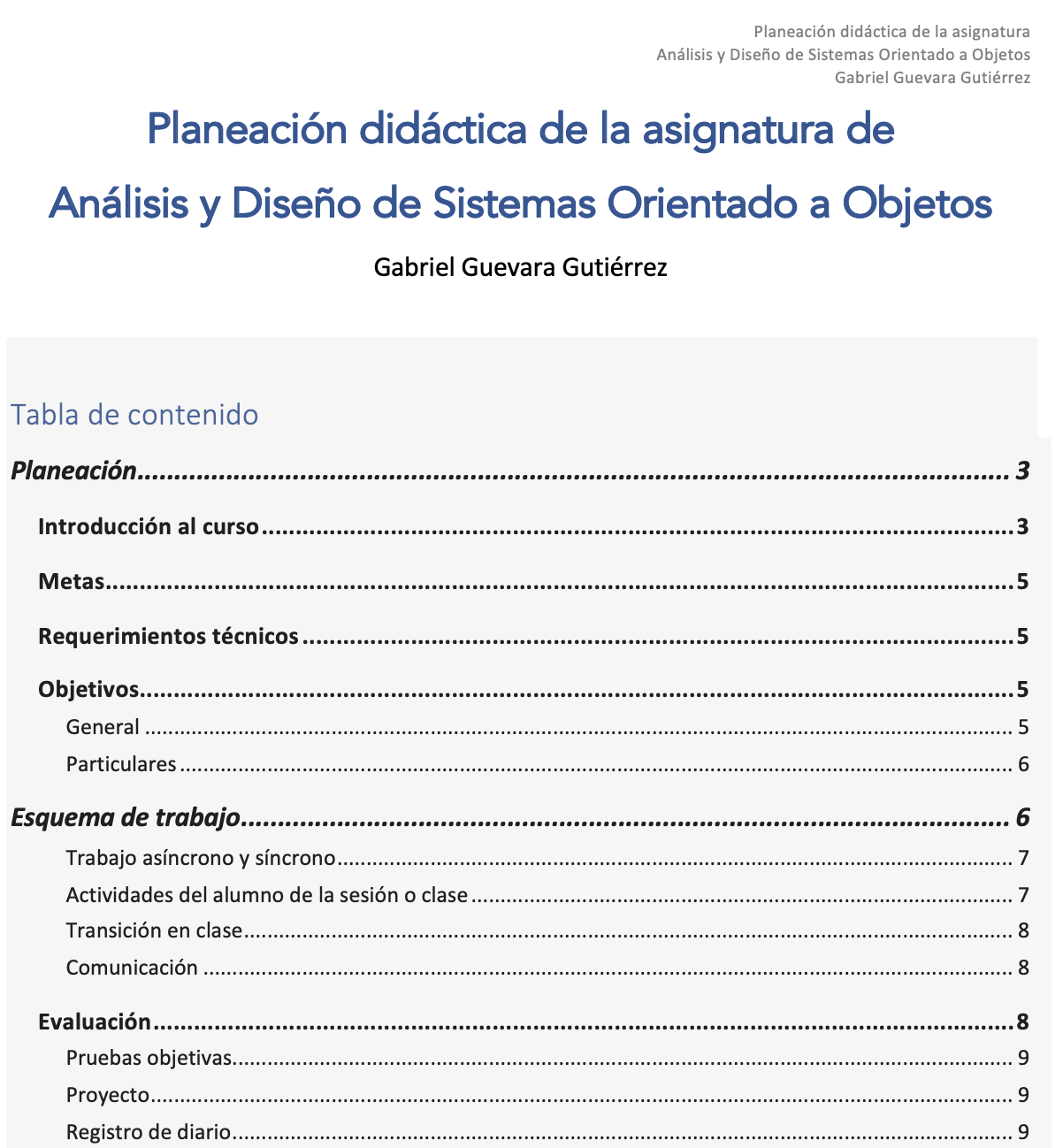 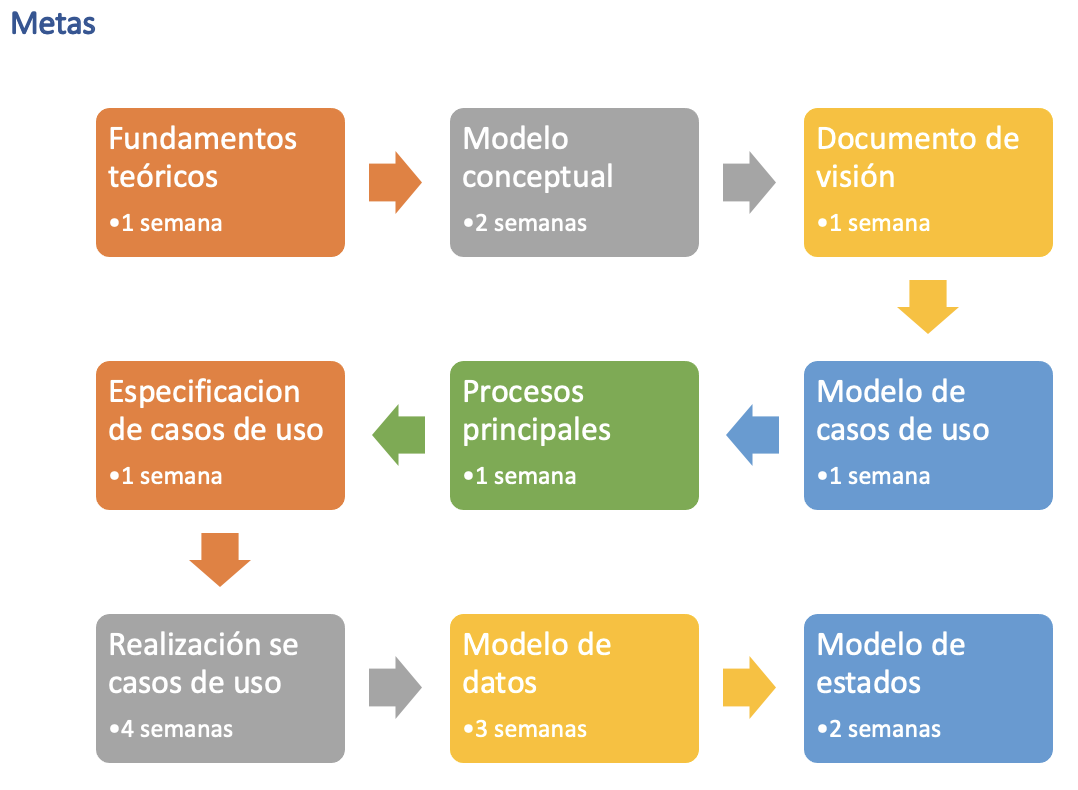 Educatic 2022 - Gabriel Guevara Gutiérrez
2
Esquema trabajo clase presencial o en línea
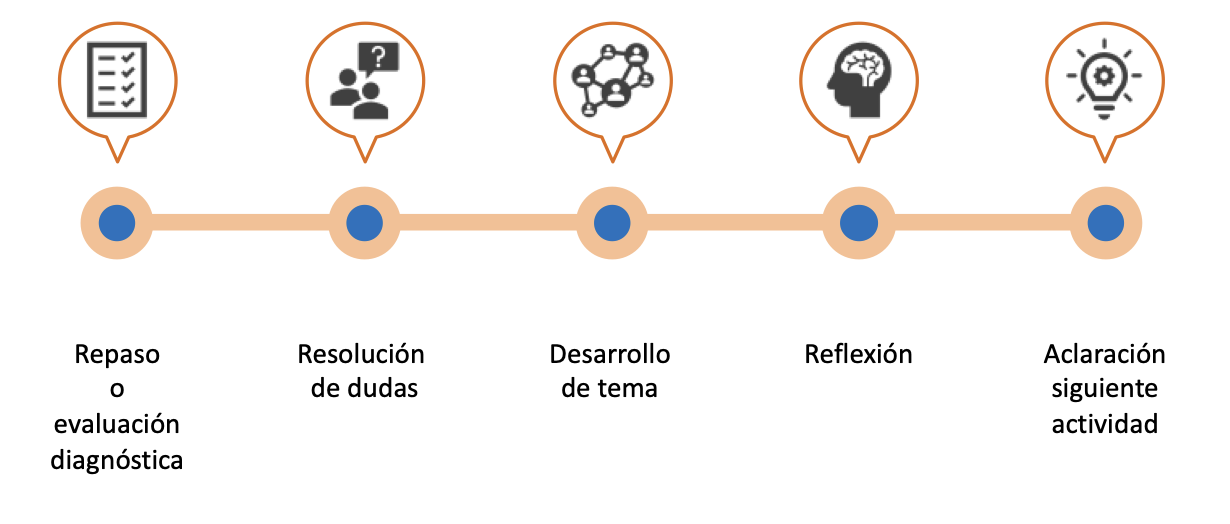 Educatic 2022 - Gabriel Guevara Gutiérrez
3
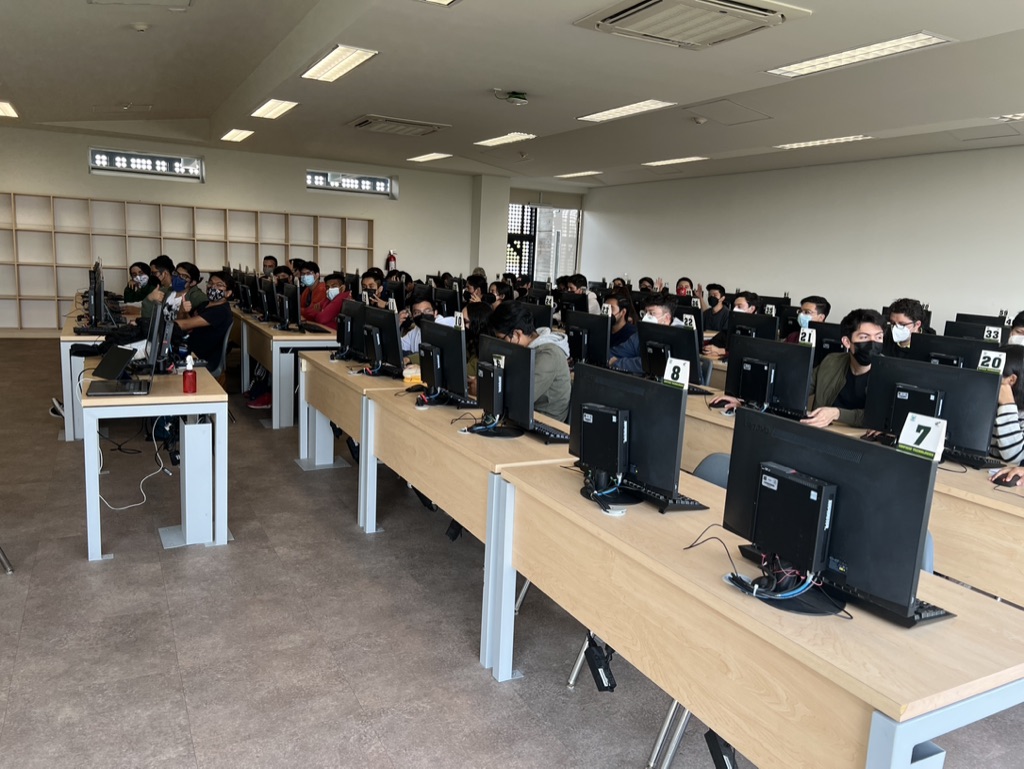 Clase presencial
Educatic 2022 - Gabriel Guevara Gutiérrez
4
Plataforma Moodle para trabajo asíncrono
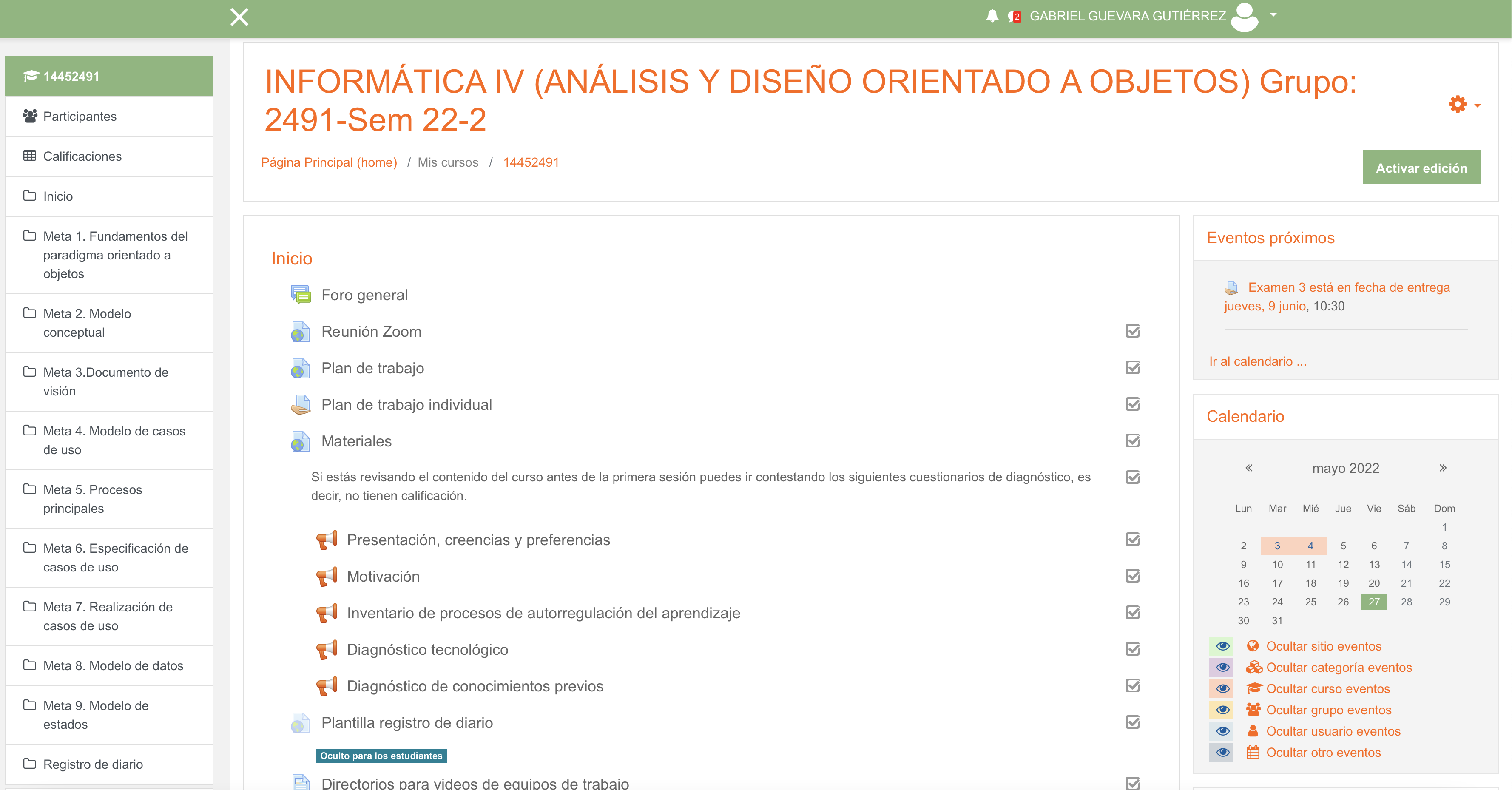 Educatic 2022 - Gabriel Guevara Gutiérrez
5
Plantilla de diseño de actividades asíncronas
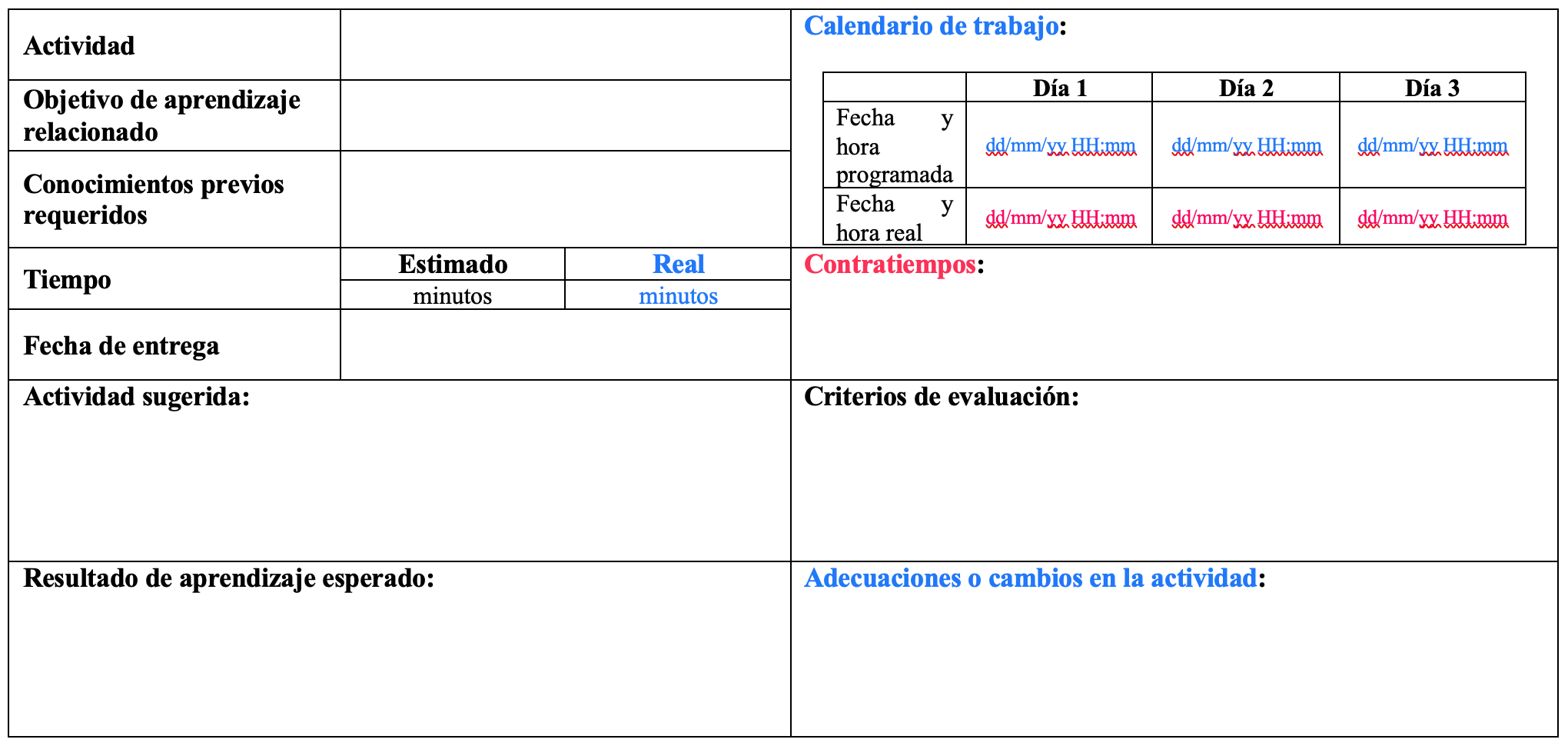 Educatic 2022 - Gabriel Guevara Gutiérrez
6
Trabajo colaborativo
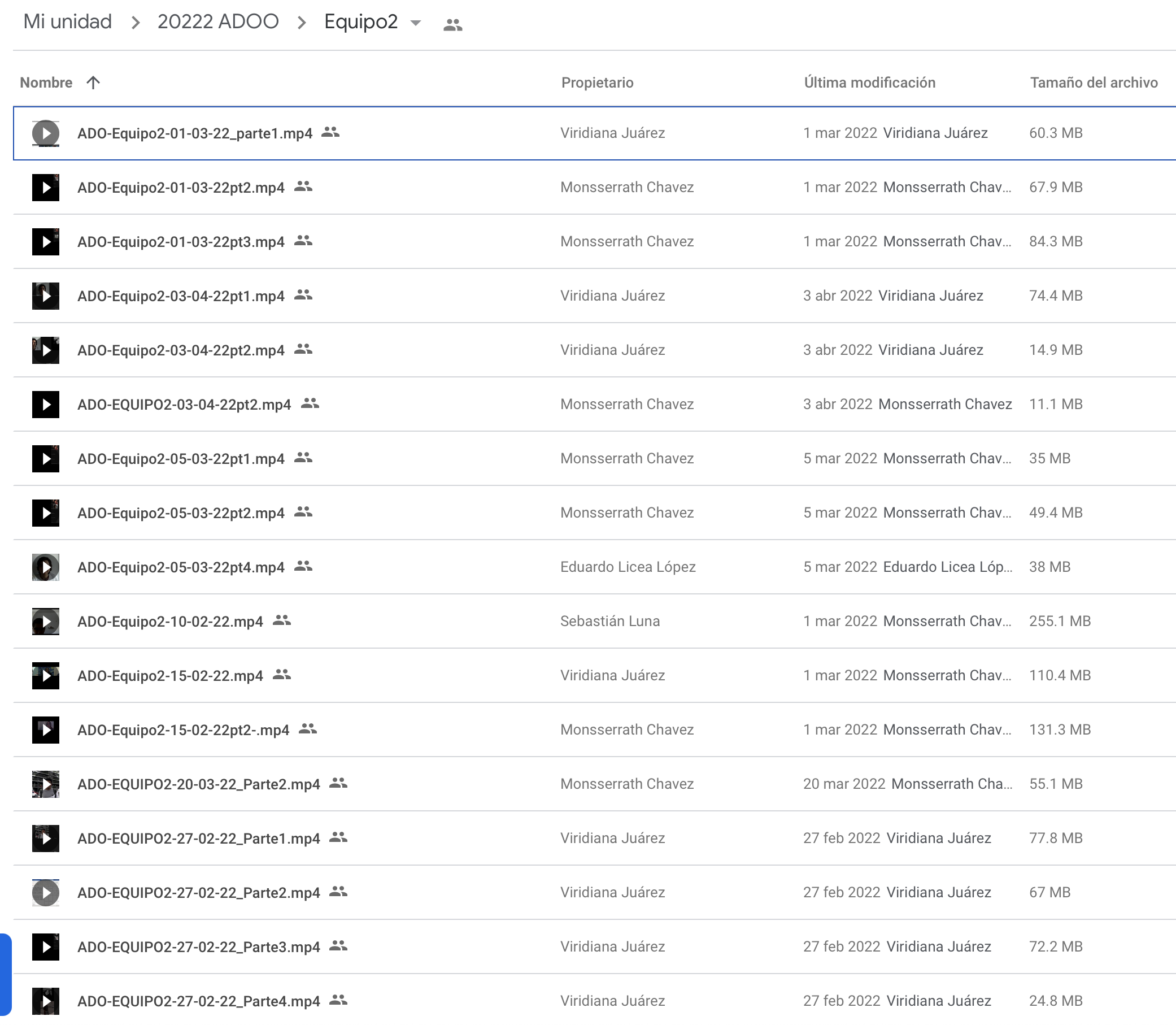 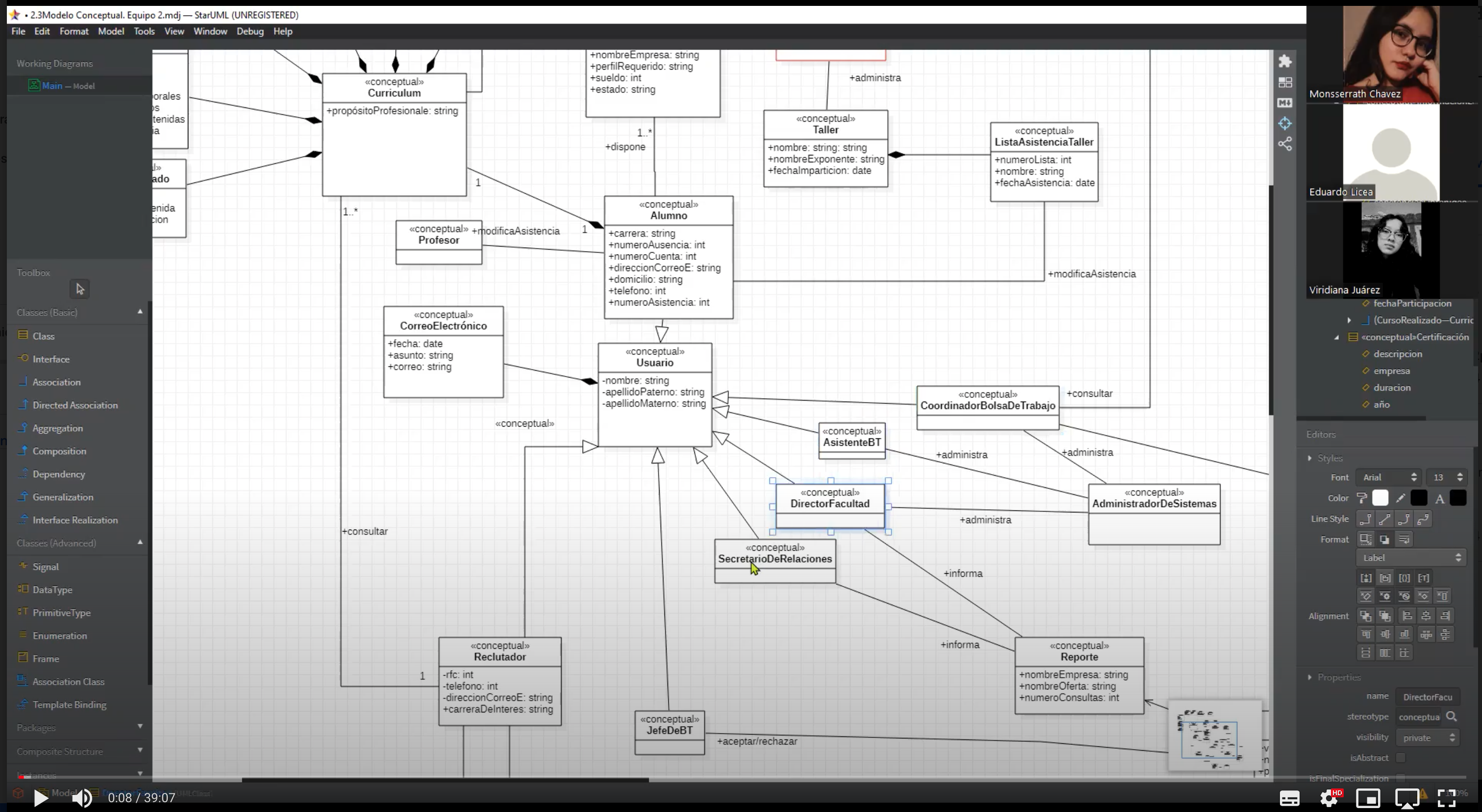 Educatic 2022 - Gabriel Guevara Gutiérrez
7
Modelo de intervención
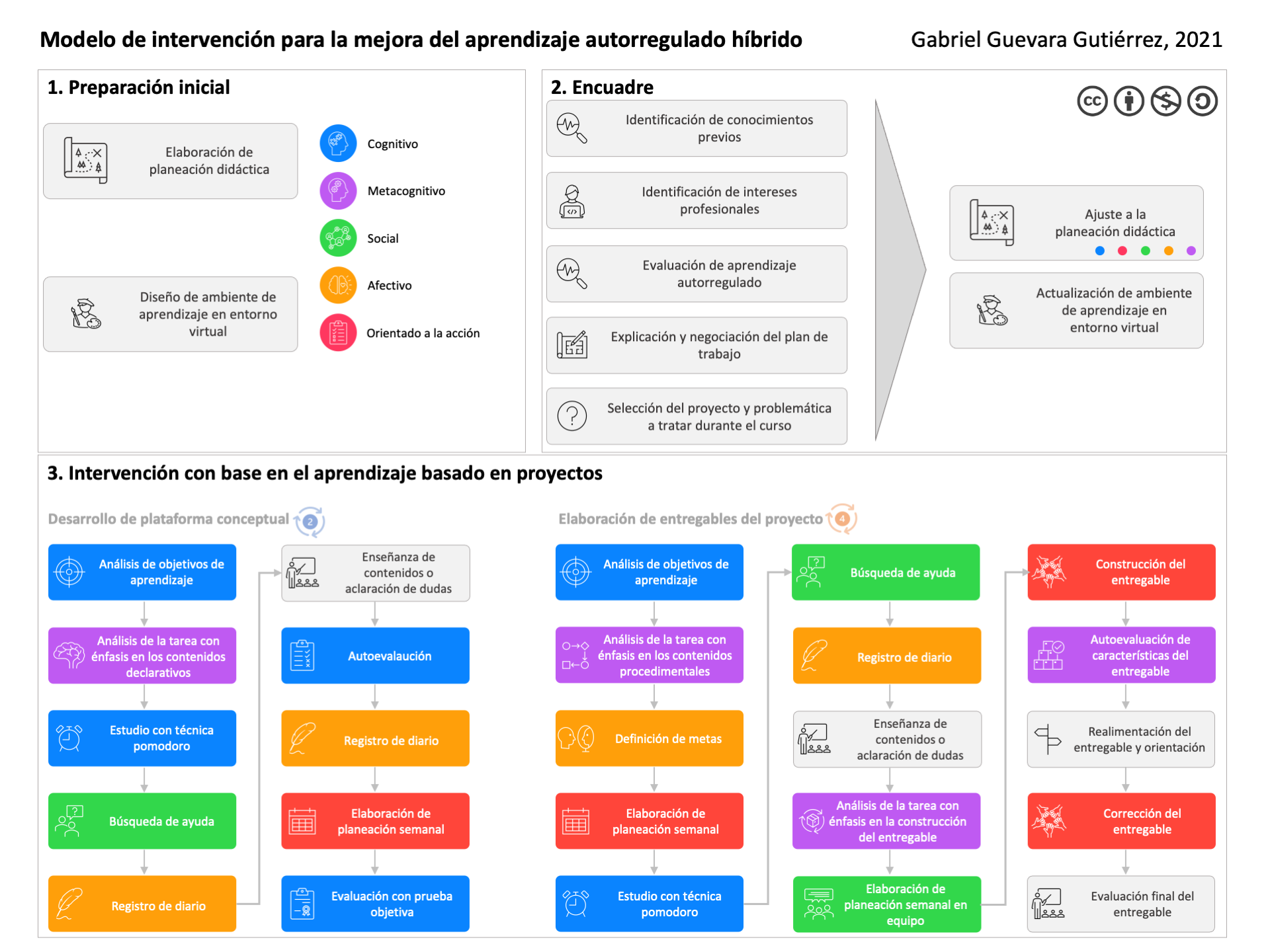 Educatic 2022 - Gabriel Guevara Gutiérrez
8